ACCESSOIRES PC
Volant de course Drakkar Stýri
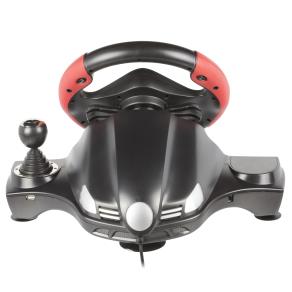 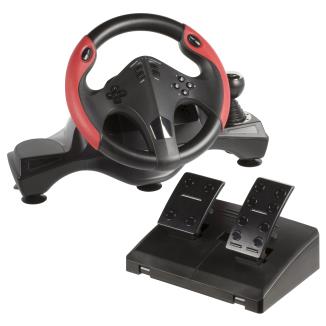 Caractéristiques techniques: 

Volant de course, filaire 10  pour PC, avec pédale pliable et changement de vitesse
Rotation: 270 °
Vibration, Deux moteurs.
Sensibilité: Réglable
Mode analogique /numérique
Pédales et canaux Indicateurs LED
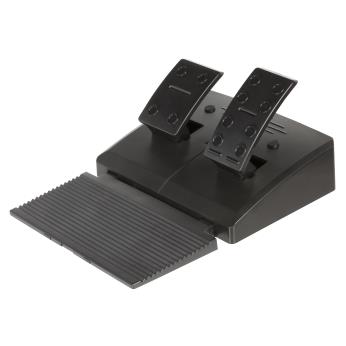 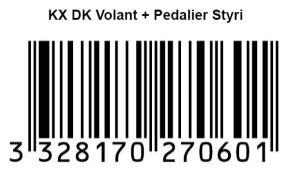 Ref Innelec :  61881103150
Gencod : 3328170270601
Deee :  0,04 €
Prix public généralement constaté : 79,99 €